AKO BYŤ DOBRÝM UČITEĽOMAJ V NÁROČNÝCH PODMIENKACH
„Dívajme sa pozorne, pred namistojí cítiaca bytosť – náš žiak.Potrebuje náš úsmev,naše pochopenie, náš čas,našu pozornosť...“
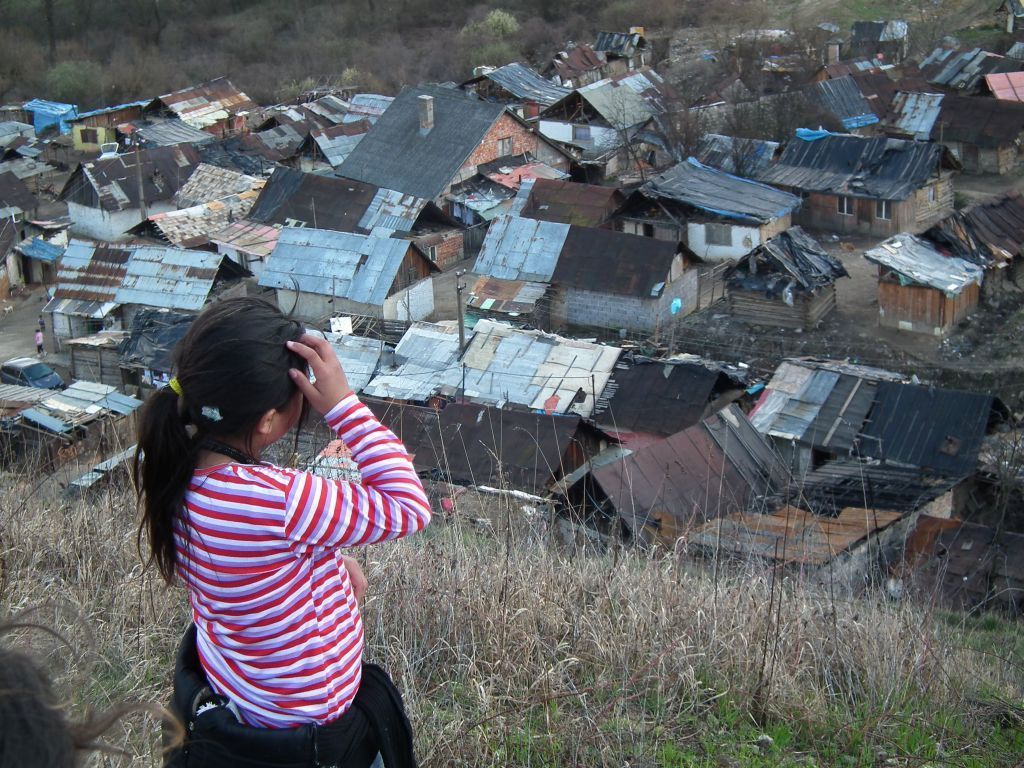 ...rozprávala som sa s nimi, počúvala ich príbehy, radosti i starosti, obavy...
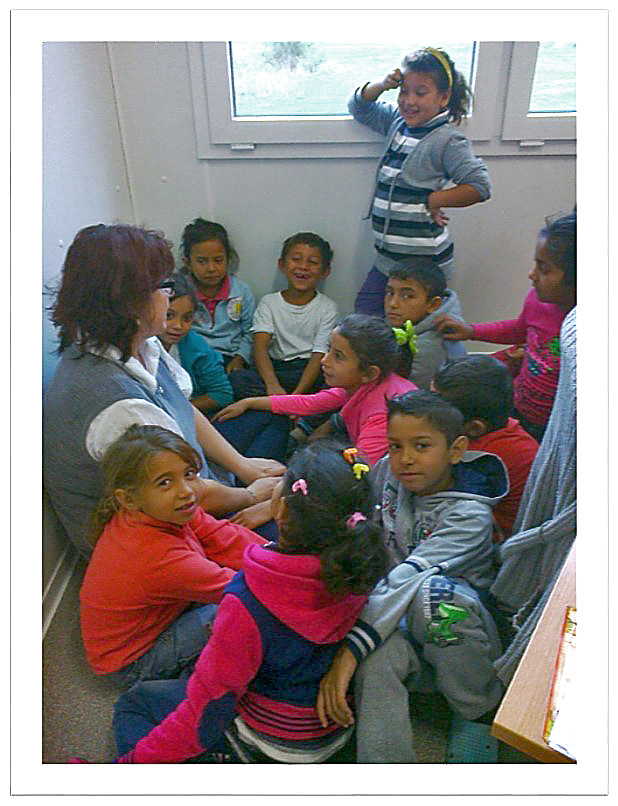 Rodina – Famiľija
rómska „famiľija“ je veľká a drží spolu 
starší súrodenci „vychovávajú“ mladších  
dievčatá sú veľmi skoro zaúčané do vedenia domácnosti
žijú skromne, ale čisto 
sú veľmi šikovní a zruční
rodičia chcú, aby sa ich deti mali lepšie ako oni
Jazyk ako dorozumievací prostriedok
doma sa rozprávajú po rómsky, slovenský jazyk je pre nich ako cudzí jazyk, 
rómsky jazyk má svoje špecifiká – dva rody, aspirované hlásky, ďi, ťi, ňi, ľi, nepoužíva sa ypsilon 
rodičia sa s deťmi veľmi málo rozprávajú, a už vôbec nie o intímnych otázkach, 
všetci si navzájom tykajú, najstarším prejavujú úctu = tykanie nie je prejavom neúcty
Osada ako životný priestor
doma nemajú priestor na učenie 
doma nemajú svoje súkromie
doma im väčšinou nemá kto pomôcť s učením
doma ich nemá kto motivovať a posúvať niekam vpred
Zážitok ako zdroj osobnej skúsenosti
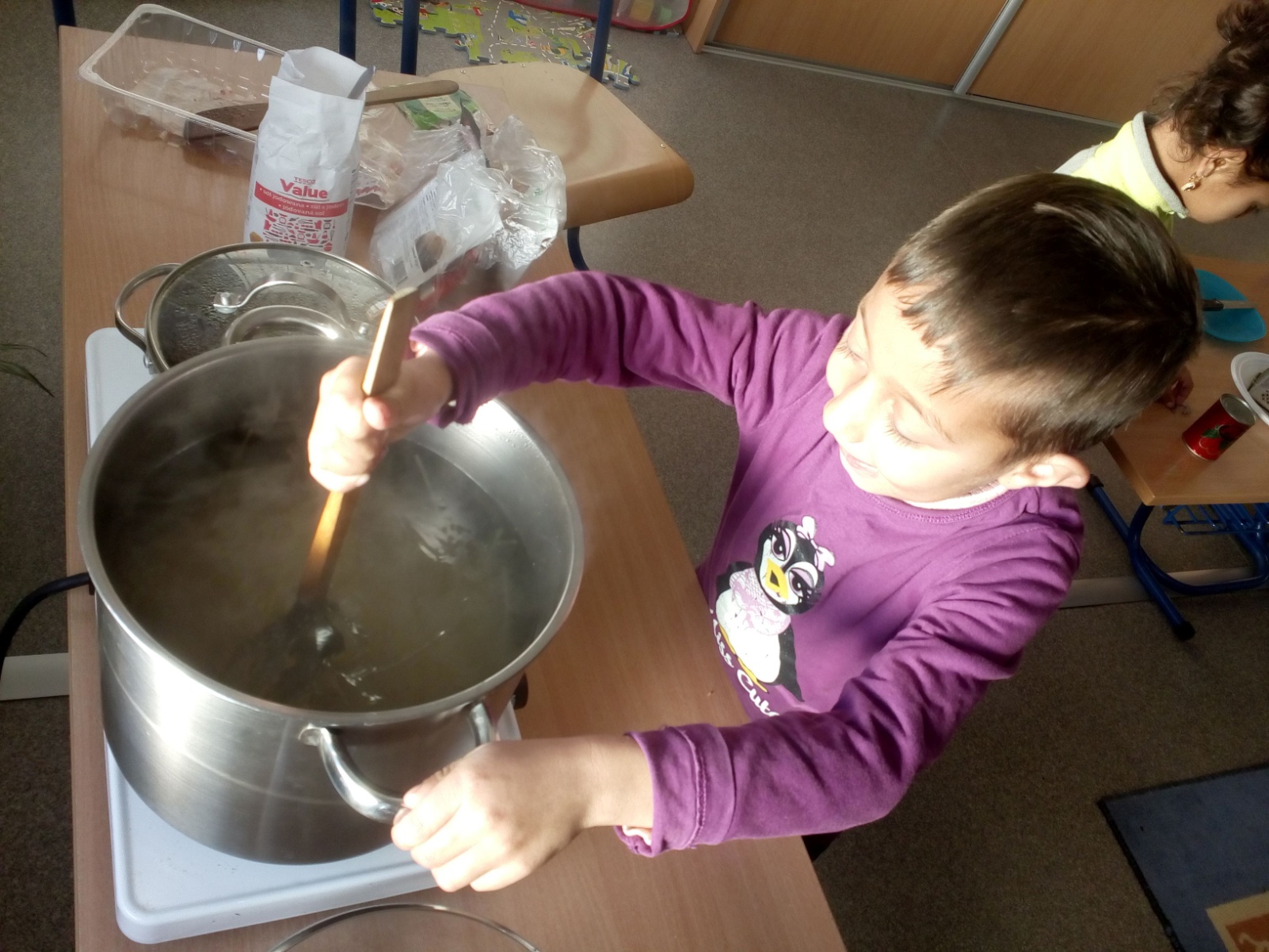 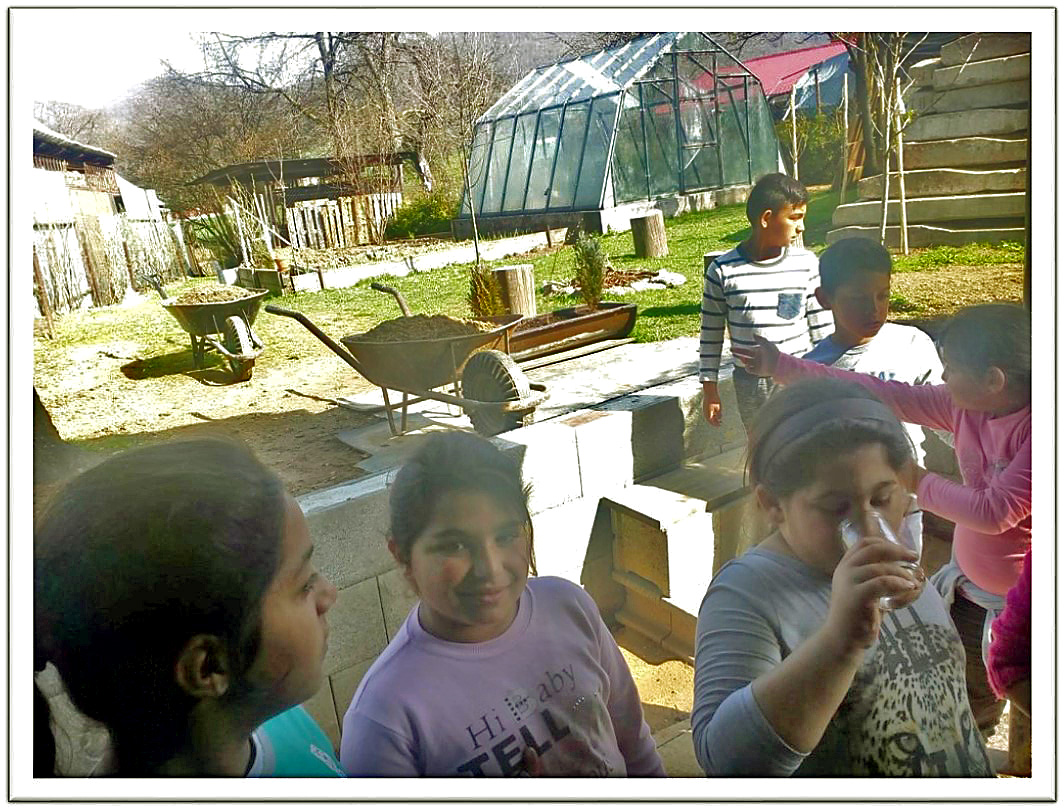 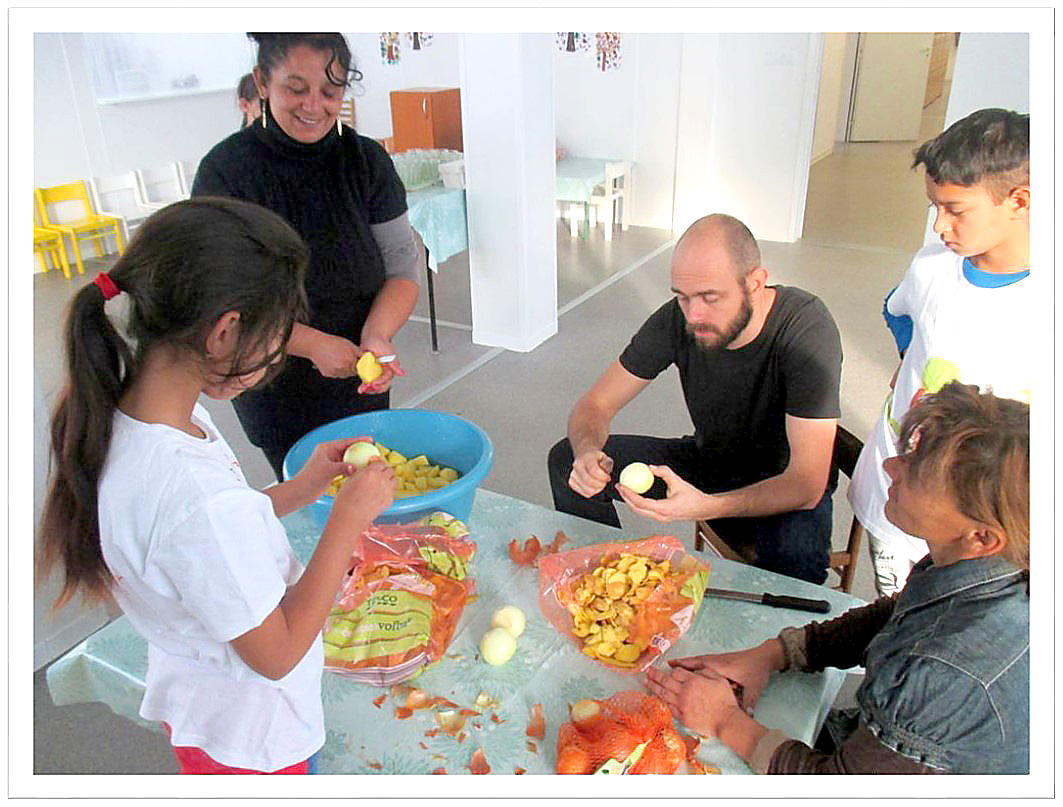 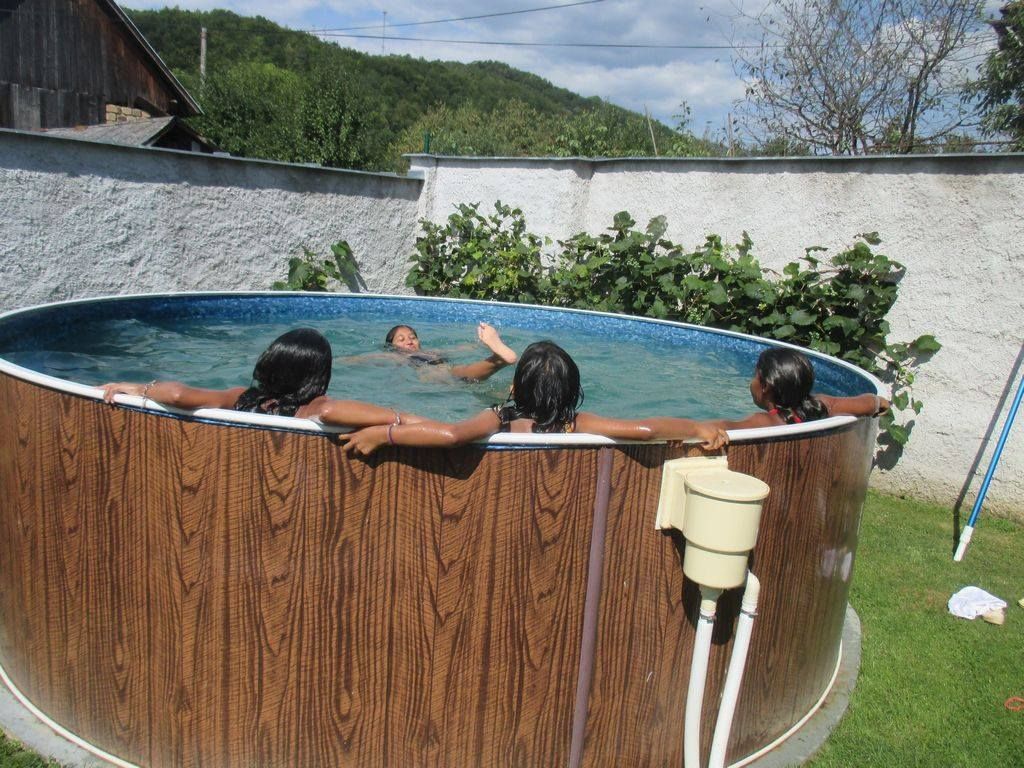 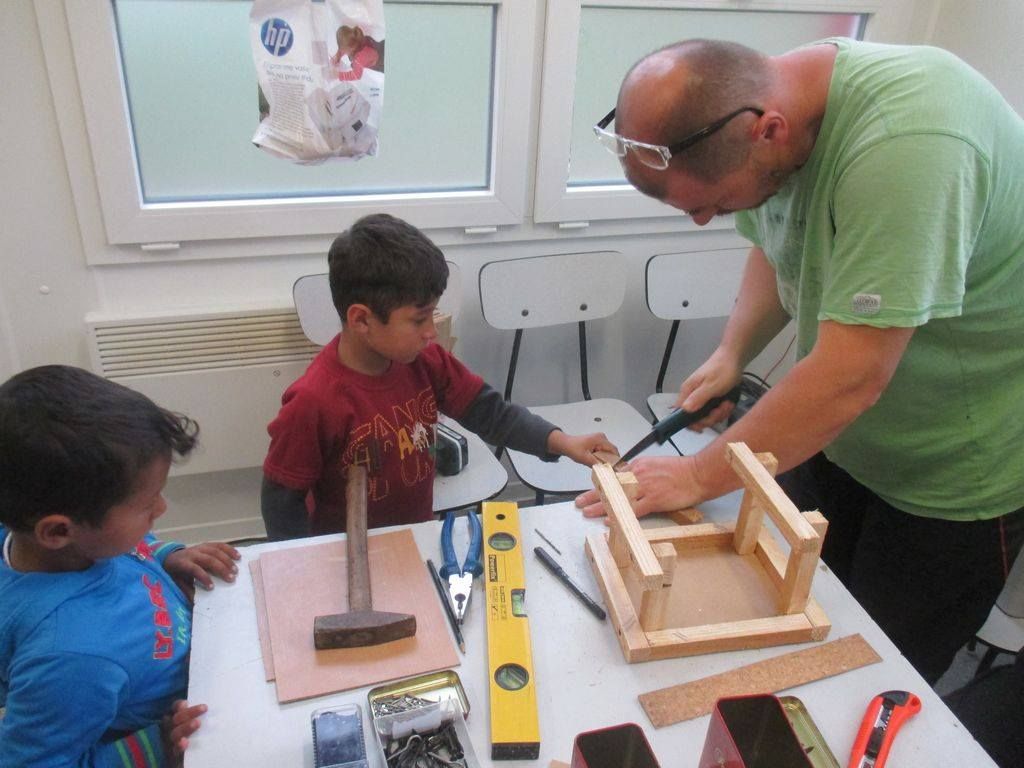 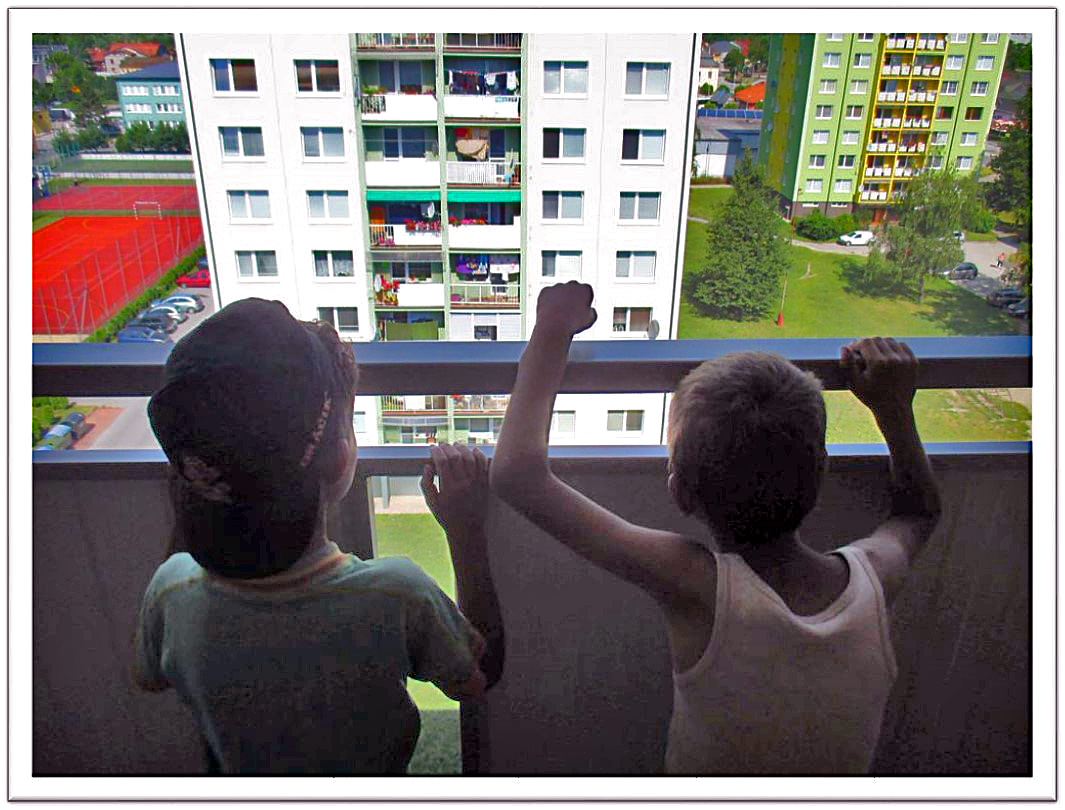 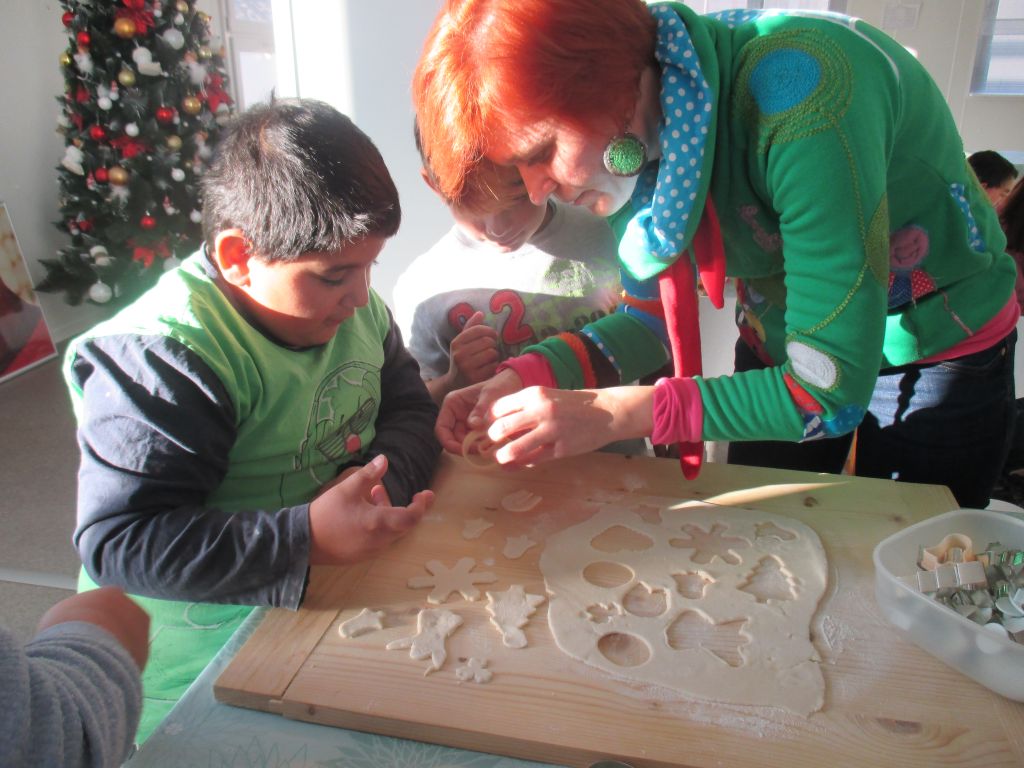 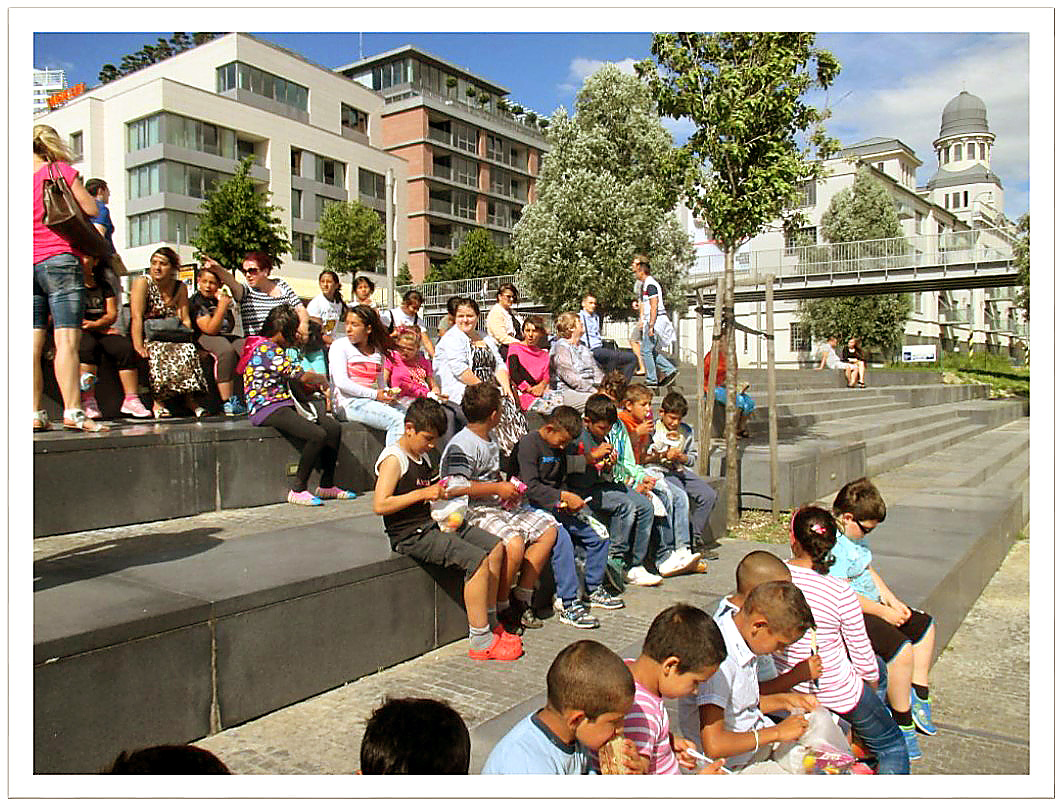 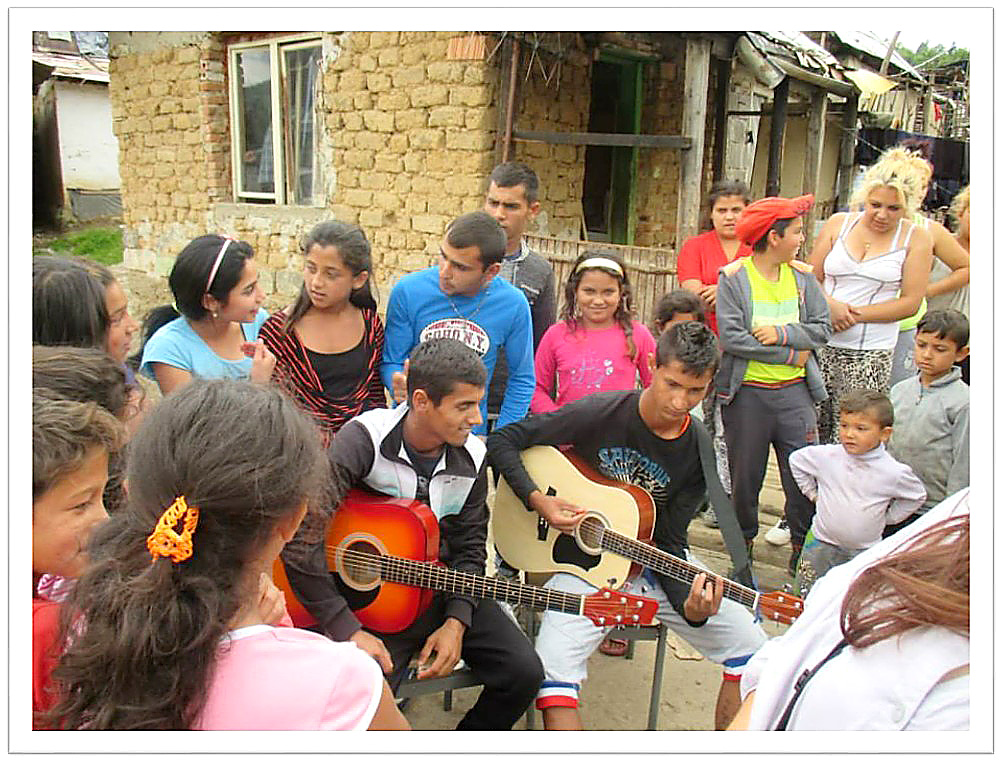 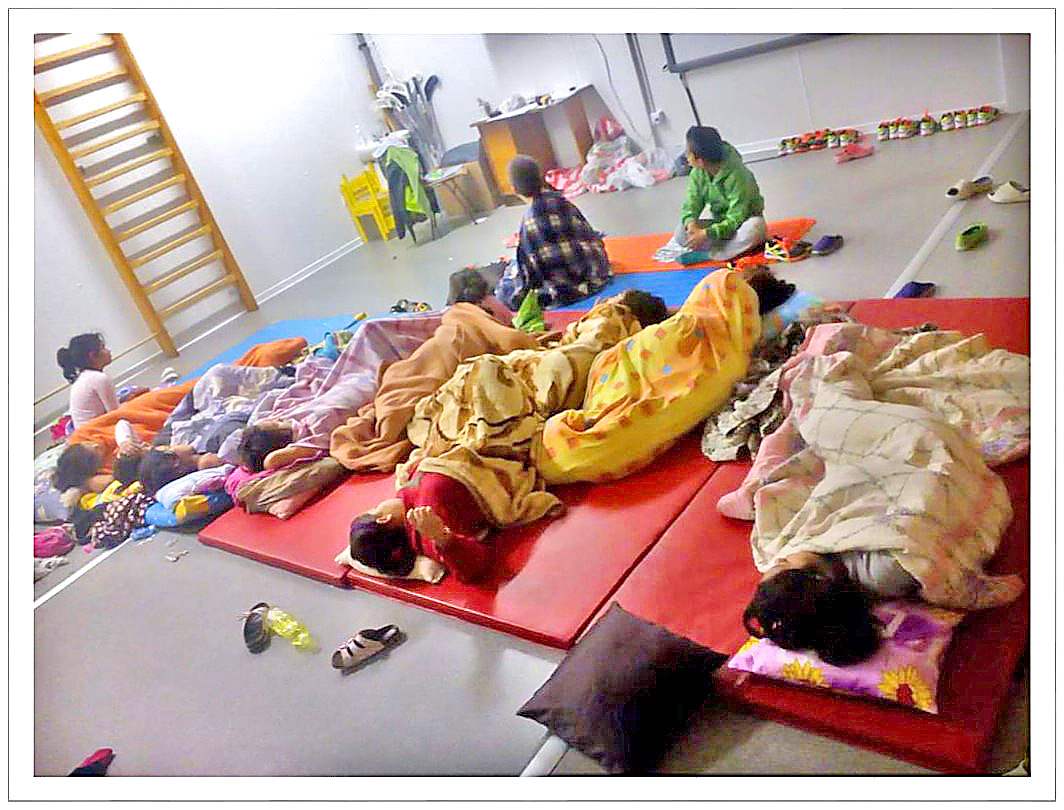 Utorkové raňajky
...a čo nás projekt naučil?

1. Tvoriť rozpočet 
2. Plánovať 
3. Správne načasovať 
4. Spolupracovať 
5. Byť zodpovedným
6. Podporiť myšlienku inklúzie
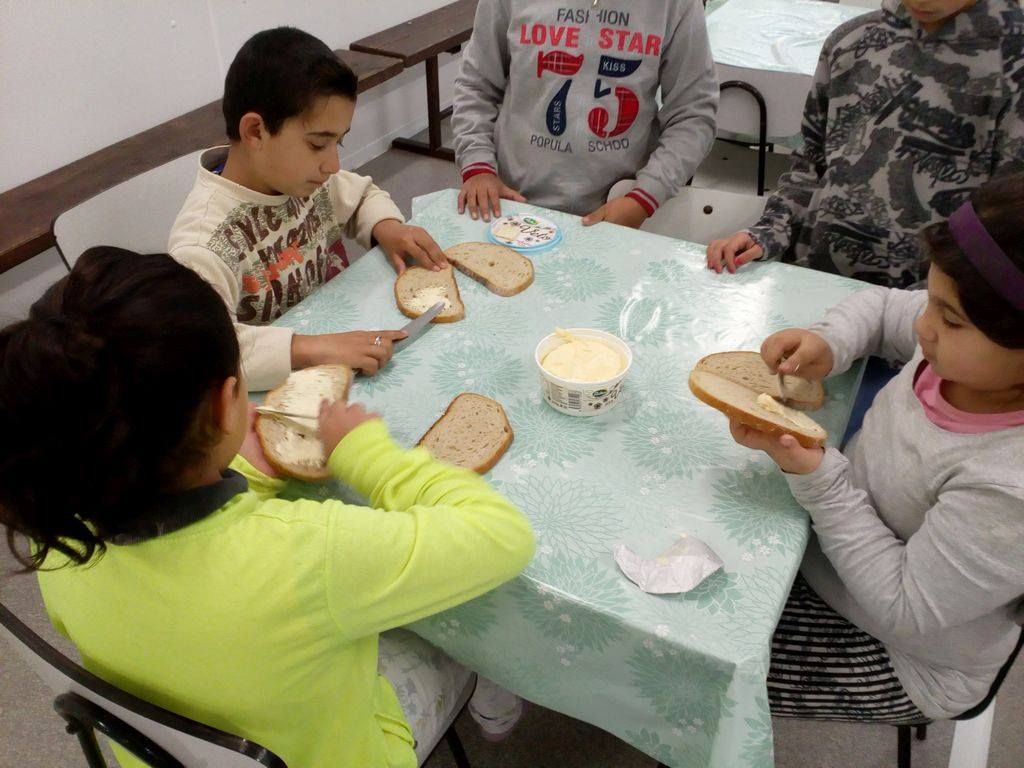 „Pani učiteľka, chýbala si mi...“
Ďakujem za pozornosť.